Безпека дітей  в Інтернеті
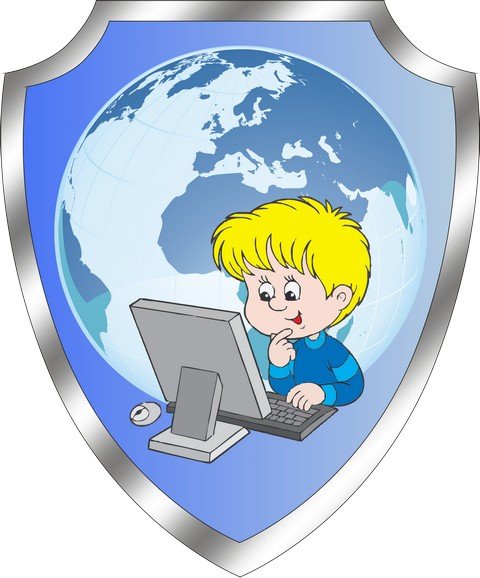 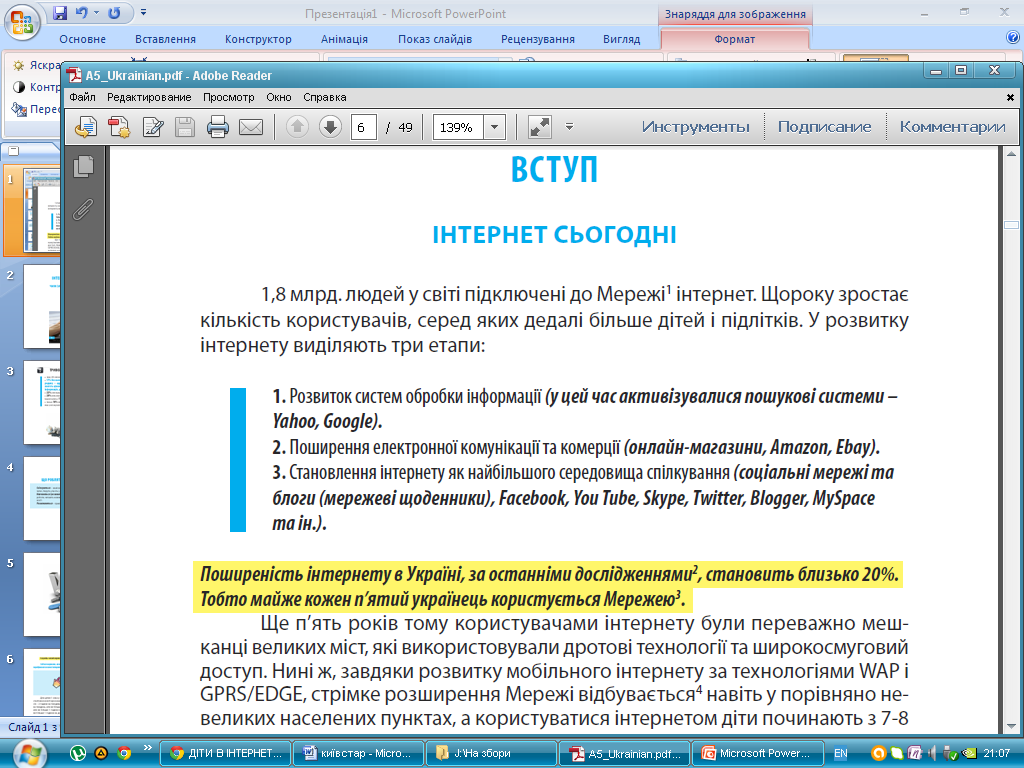 1,8 млрд. людей у світі підключені до Мережі Інтернет. Щороку зростає кількість користувачів, серед яких дедалі більше дітей і підлітків.
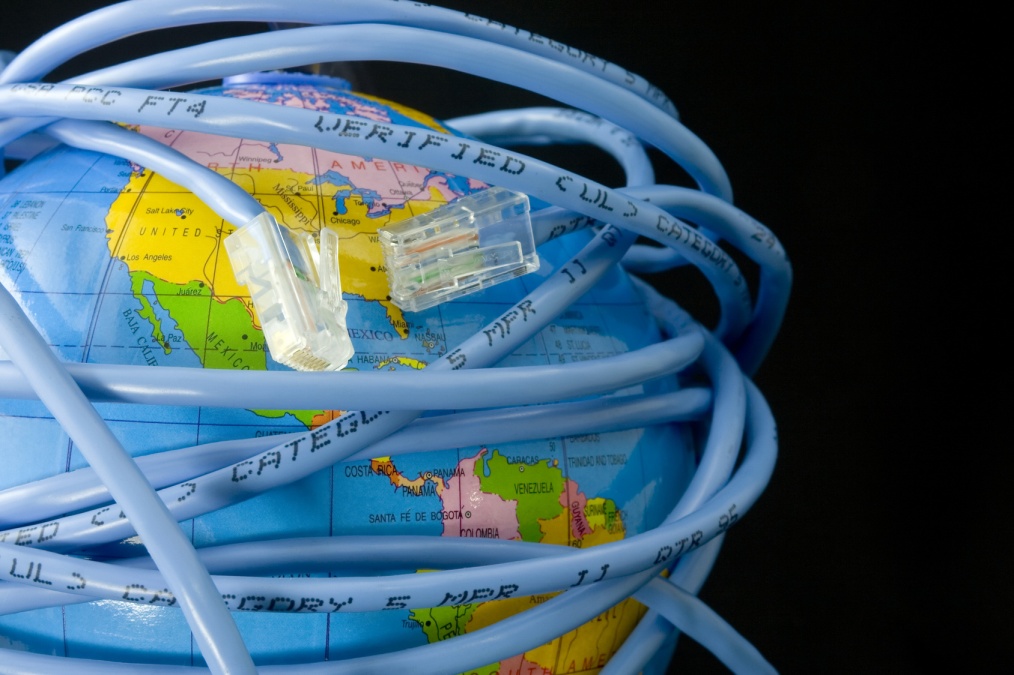 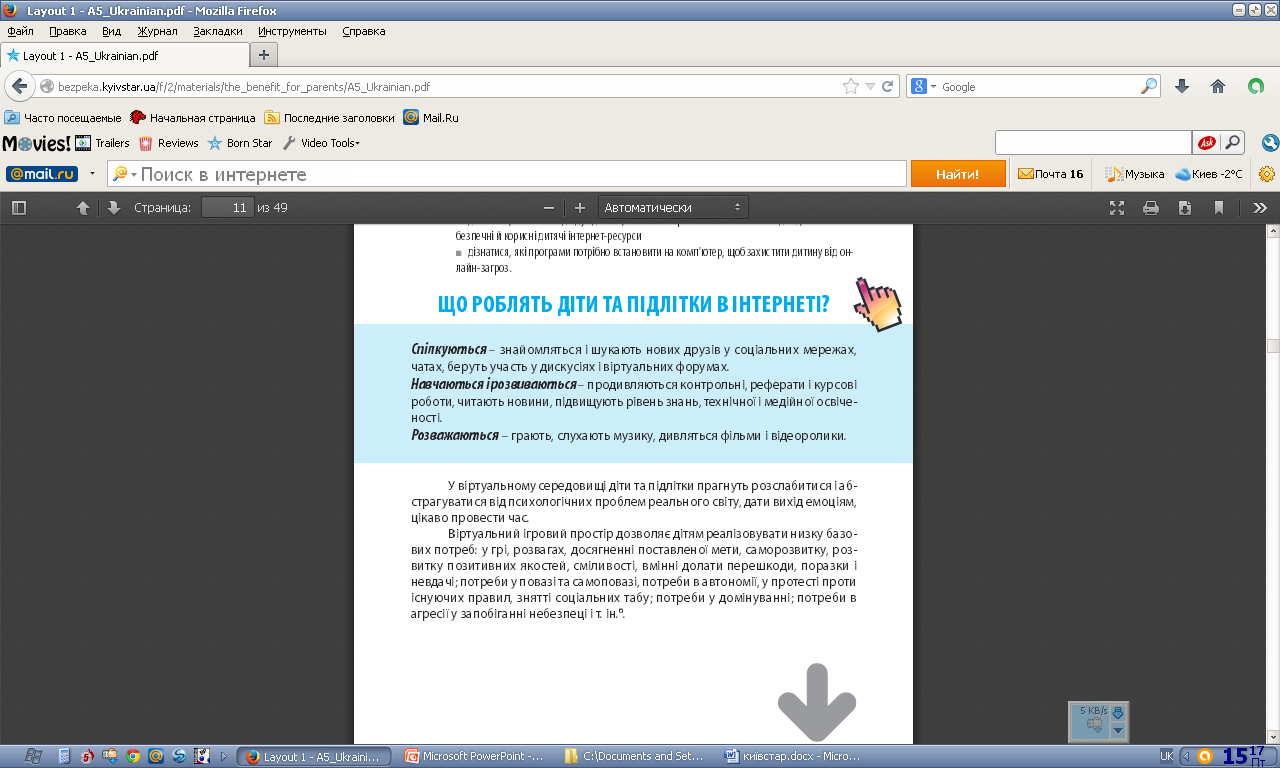 Спілкуються – знайомляться і шукають нових друзів у соцмережах, чатах, беруть участь у дискусіях і віртуальних форумах
Навчаються і розвиваються - продивляються контрольні, реферати, читають новини, підвищують рівень знань, технічної і медійної освіченості.
Розважаються – грають, слухають музику, дивляться фільми і відеоролики.
ЧИМ ПРИВАБЛЮЄ ІНТЕРНЕТ ДІТЕЙ І ПІДЛІТКІВ
Утамування інформаційного голоду.

 Пошук нових форм самовираження.

 Анонімність і віртуальна свобода

 Відчуття спільності та приналежності до групи
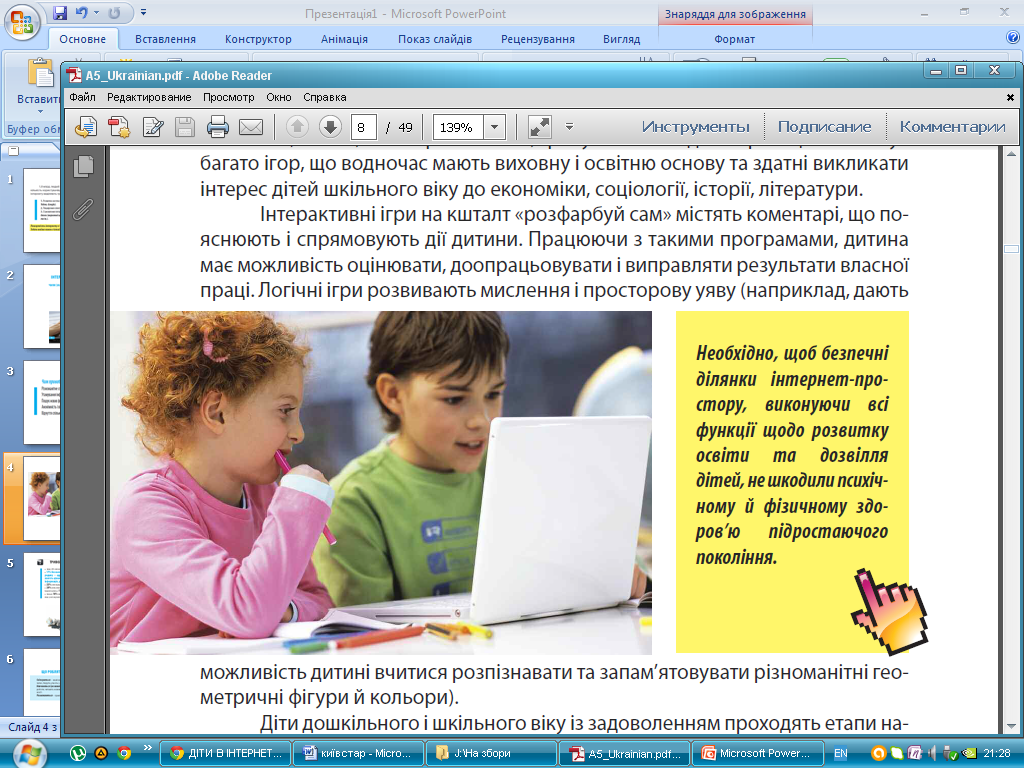 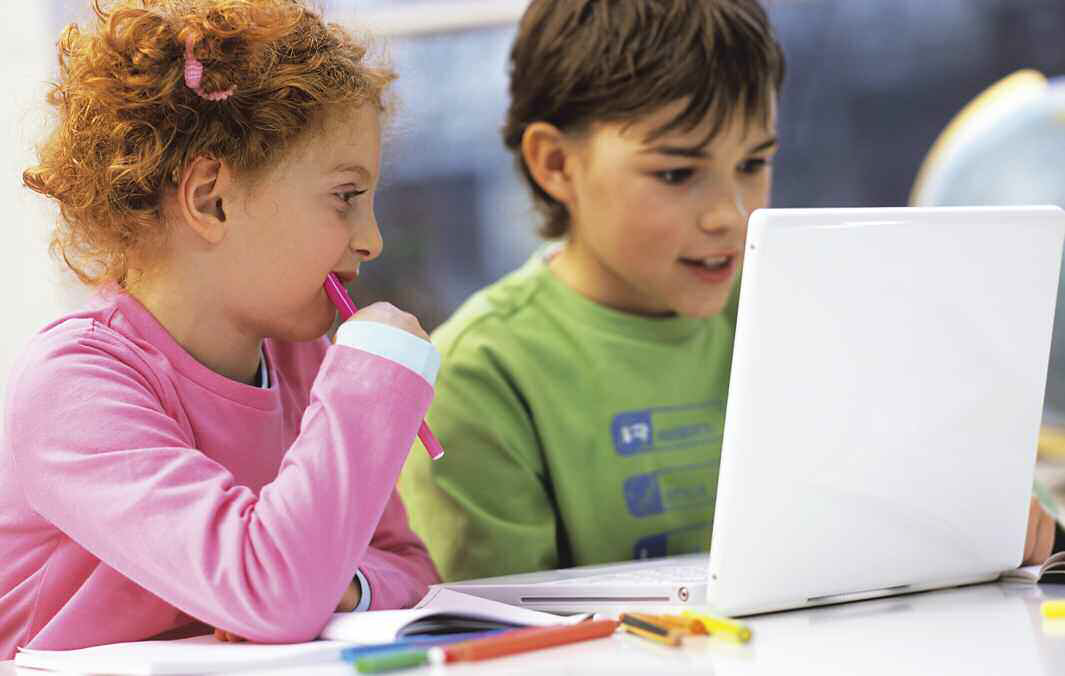 ДО ПЕРЕЛІКУ ІНТЕРНЕТ ЗАГРОЗ ВІДНОСЯТЬСЯ:
Комп’ютерна залежність
Розходження між реальним «Я» і своїм Інтернет-образом
Доступ до небажаного контенту
Розкриття конфіденційної інформації  у Мережі
ХТО ПОВИНЕН НАВЧАТИ ДІТЕЙ, ЯК ВИКОРИСТОВУВАТИ ІНТЕРНЕТ ПРАВИЛЬНО І БЕЗПЕЧНО
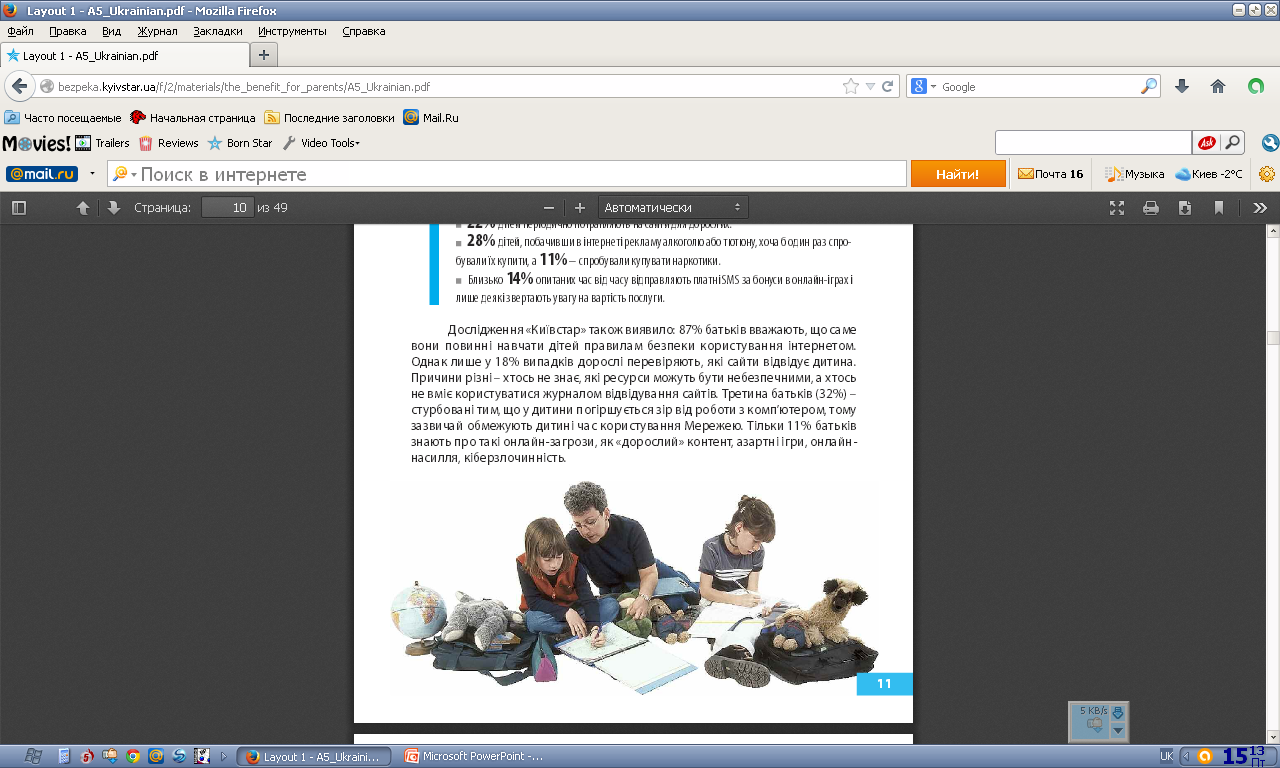 87% батьків вважають, що саме вони  повинні  навчати дітей правилам безпеки користування Інтернетом.
32% вважають, що головна шкода Інтернету -  це зниження зору.
18% дорослих перевіряють, які сайти відвідує дитина.
11% знають про он-лайн загрози.
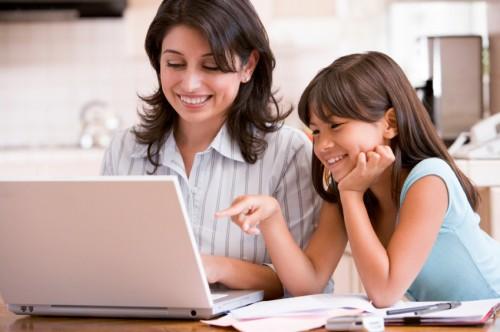 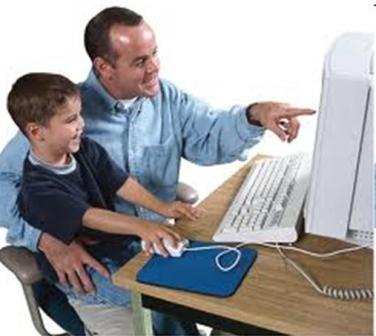 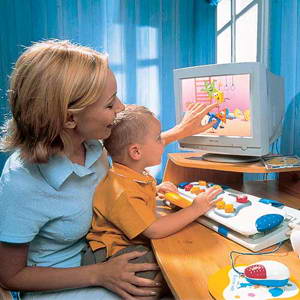 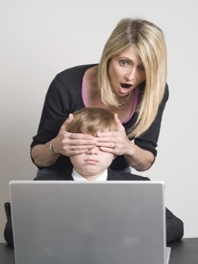 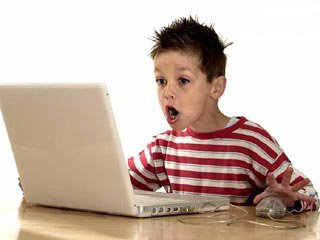 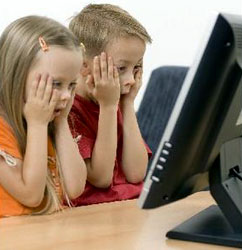 ЧИМ ЗАЙМАЮТЬСЯ НАШІ ДІТИ В ІНТЕРНЕТІ
Виявилося, що:
Скільки тобі було років, коли ти почав користуватись Інтернетом?
до 8 років – 19.7%
8-10 років – 42.1%
11-15 років – 32.8%
16 років - 18.9%
Де відбулося твоє перше знайомство з Інтернетом?
Вдома- 59.9%

В школі- 12.5%

В Інтернет-клубі - 6.9%

У друзів- 15.7%
Скільки часу ти проводиш в Інтернеті?
Менше години – 6.2%

1-3 години – 39.8%

4-5  годин – 21.6%

Більше 5 годин – 15.9%
Чи контролюють батьки твій час роботи за комп’ютером?
Так – 15.2%

Ні –49.9%

Інколи – 37.2%
Чи знають батьки з ким ти спілкуєшся в Інтернеті?
Так – 28.5%

 Ні – 38.7% 

 Не про всіх – 31.2%
Скільки часу ти проводиш з друзями на вулиці?
Менше години - 40.9%

1-3 години – 32.8%

4-5 годин– 6.2%
Чи викладаєш ти свої особисті дані в Інтернет?
Так –45.6%

 Ні – 14.2%

 Інколи – 41.1%
Чи знайомився ти  особисто чи твої рідні  через Інтернет?
Так-  33.8%

 Ні – 44.4%
Для чого ти використовуєш Інтернет?
Для спілкування в соцмережах – 76.7%

Для виконання домашніх завдань –  37.7%

Для он-лайн ігор – 27.5%
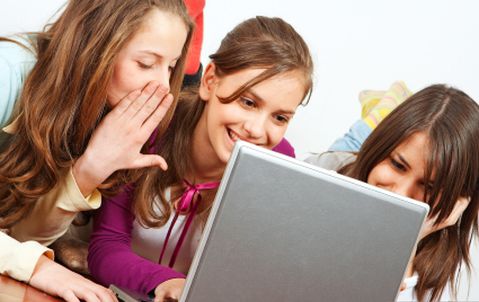 YouTube, Google, Facebook, Wikipedia,  а також фан-сайти.
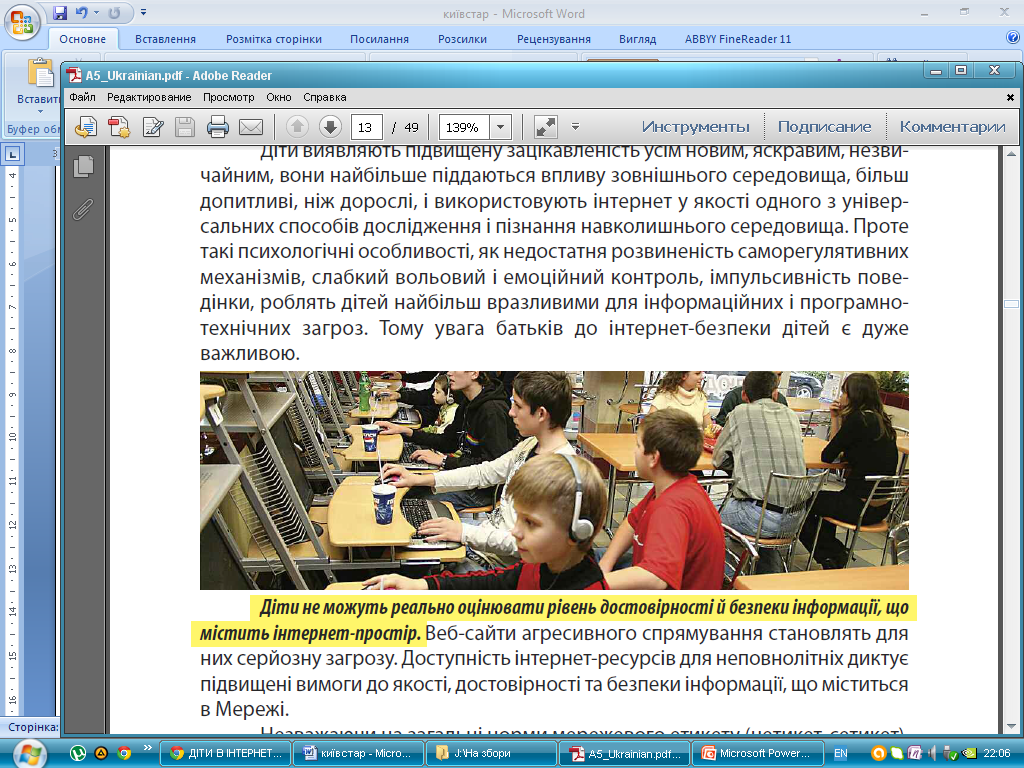 Діти не можуть реально оцінювати рівень достовірності й безпеки інформації, що містить Інтернет-простір
ЯКЩО ВАШІЙ ДИТИНІ 
ВІД 11 ДО 14 РОКІВ
Діти 11-14 років потребують контролю батьків, але вже виявляють самостійність, тому дуже важливо навчити їх комп’ютерній грамотності та правилам безпечної роботи в мережі, оскільки вони можуть входити в Інтернет у школі, інтернет-кафе чи в товаришів, де зовнішній контроль дитини відсутній. Необхідно розвивати внутрішній контроль дитини і привчати її до відповідальної поведінки в мережі Інтернет з метою особистої безпеки.
ЯКЩО ВАШІЙ ДИТИНІ 
ВІД 15 ДО 18 РОКІВ
Підлітки 15-18 років технічно освічені та добре орієнтується в Інтернеті. Незважаючи на самостійність і незалежність, вони все ж потребують нагадування про необхідність дотримання правил поведінки в Мережі та заходи безпеки.
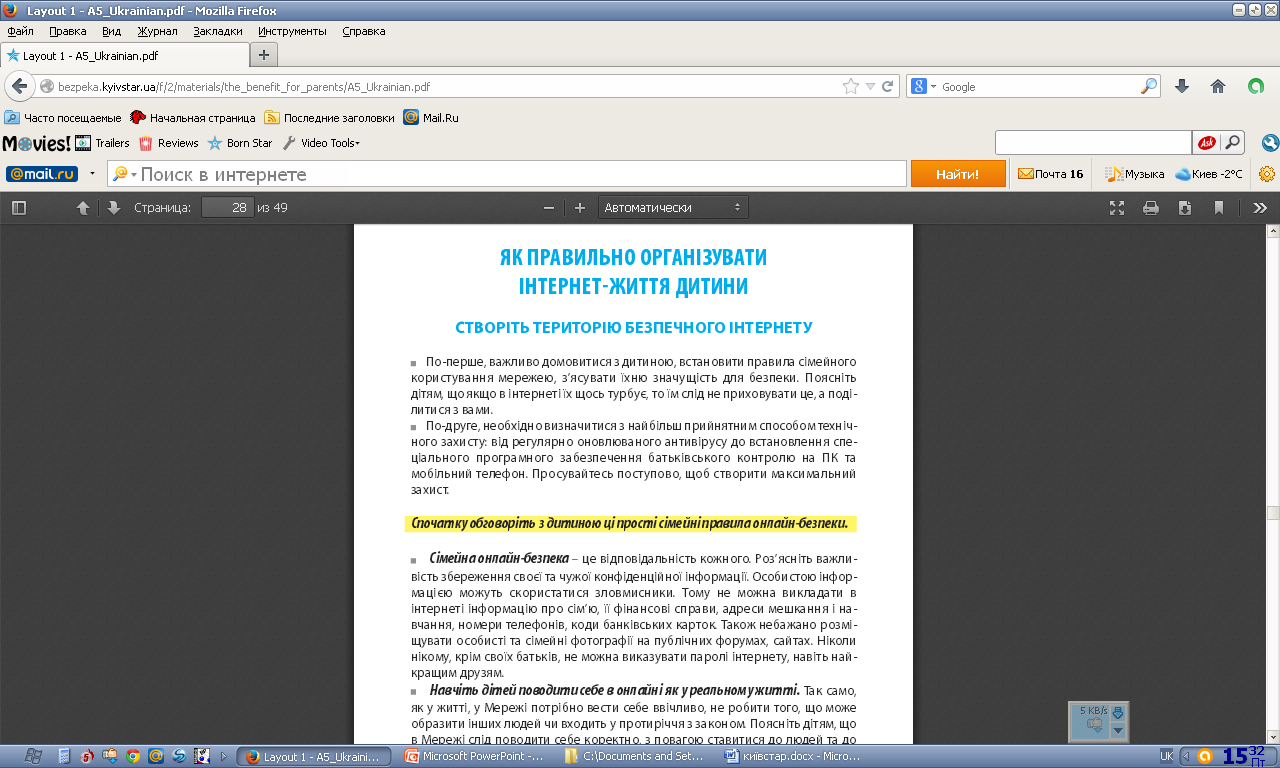 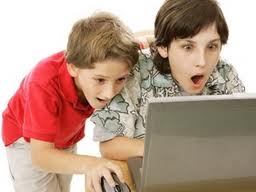 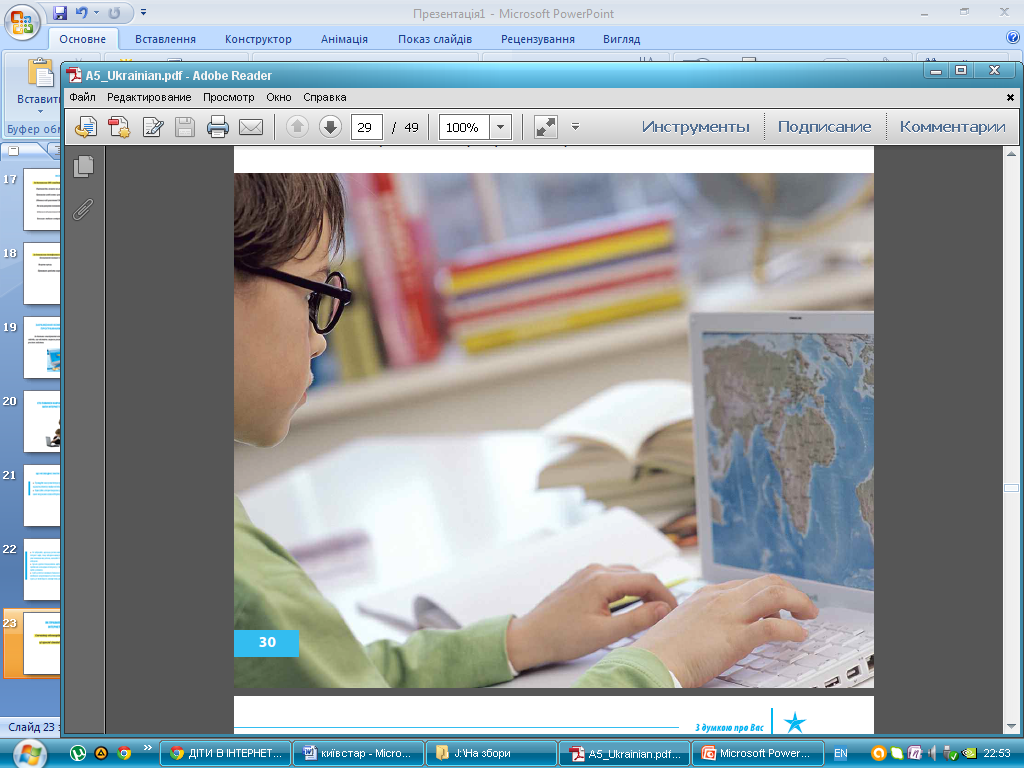 Сімейна он-лайн безпека.
Навчіть дітей поводити себе в онлайні як у реальному житті.
Віртуальний співрозмовник може видавати себе за іншого.
Віртуальний світ іноді коштує реальних грошей.
Питати поради можна і потрібно.
ТЕХНІЧНІ ЗАСОБИ ЗАХИСТУ
ЯК УБЕЗПЕЧИТИ СВОЮ ДИТИНУ В ІНТЕРНЕТІ
Слідкуйте за тим, щоб на загальному комп’ютері не було інформації,яка є небажаною для вашої дитини.
Систематично переглядайте єлектронну скриньку
налаштуйте запаролений вхід до комп’ютера
очищуйте журнал подій браузера від слідів перебування на сайтах небажаного змісту
Батьківський контроль для ПК
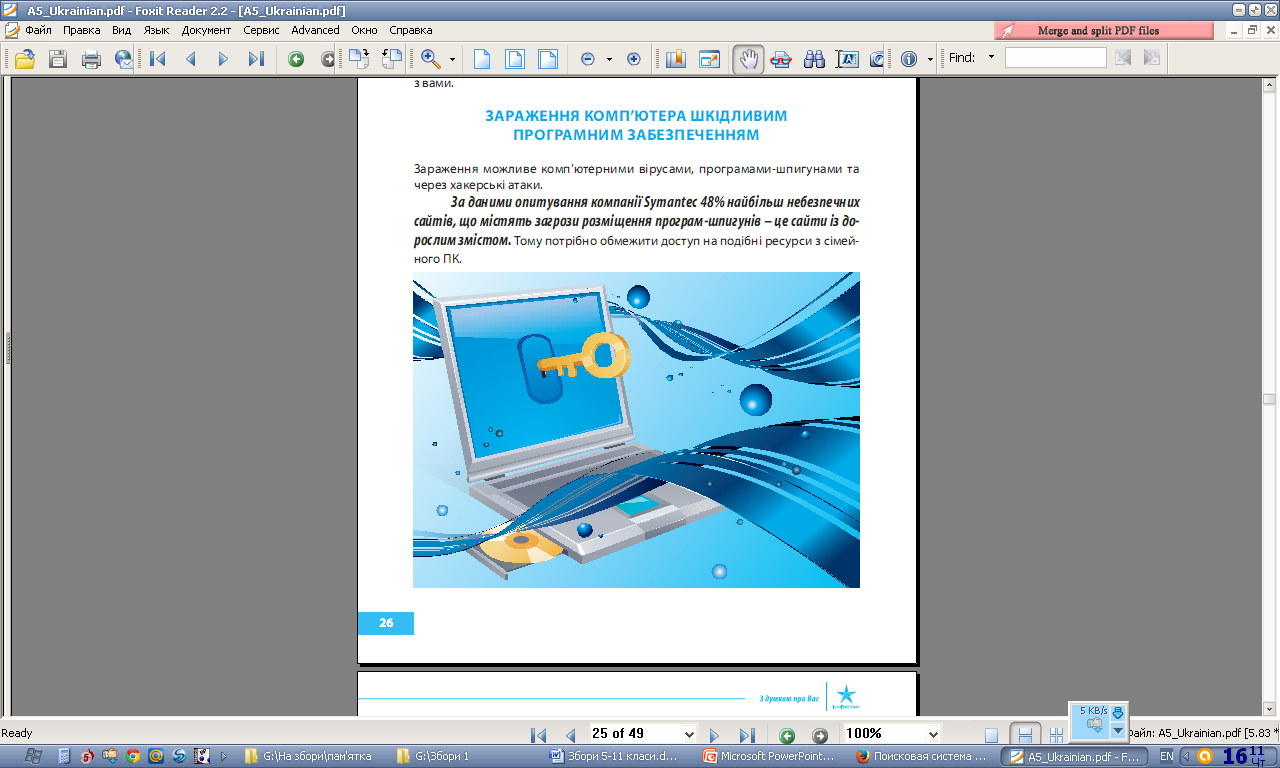 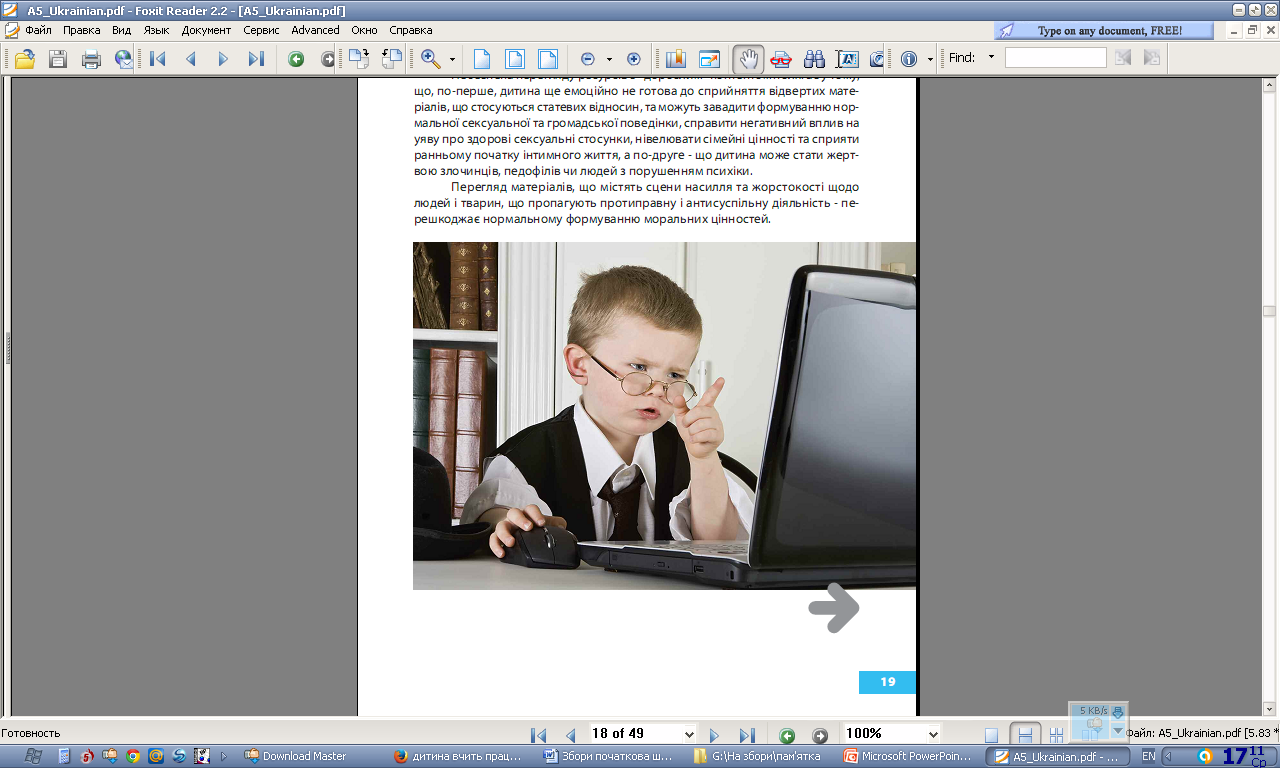 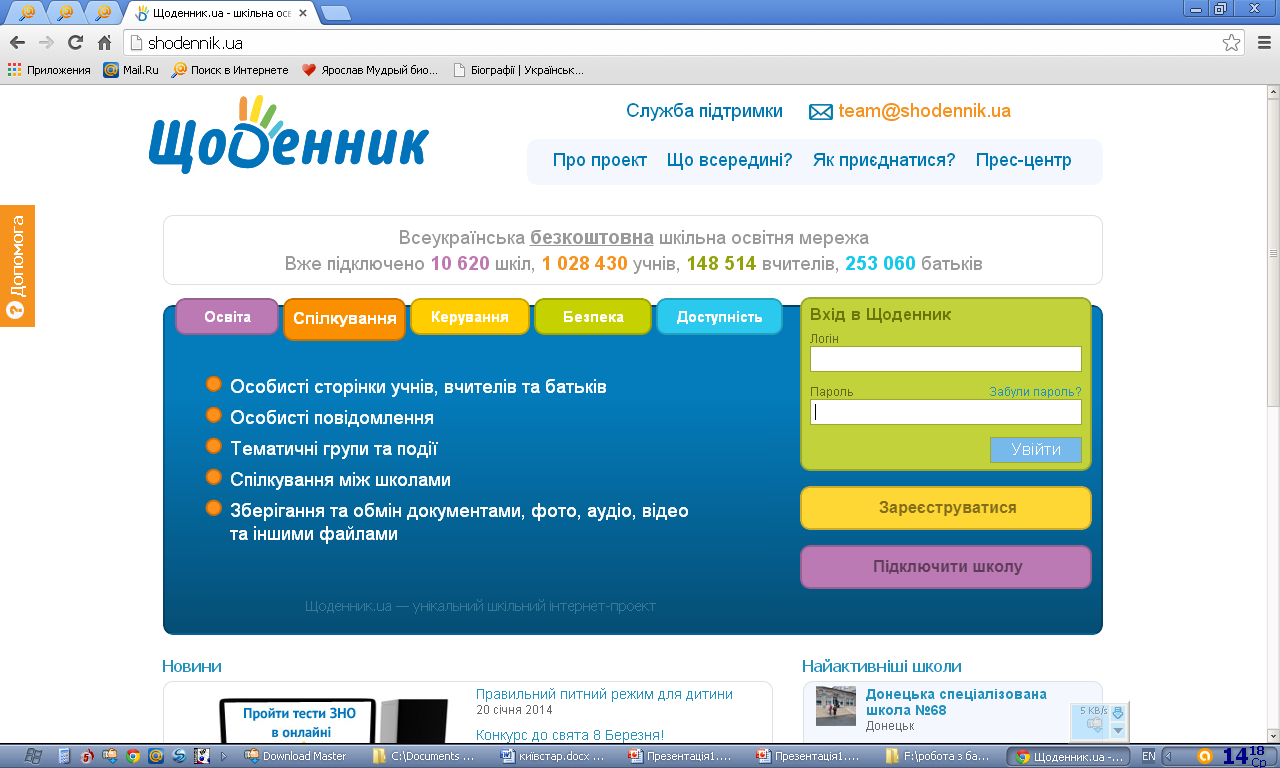 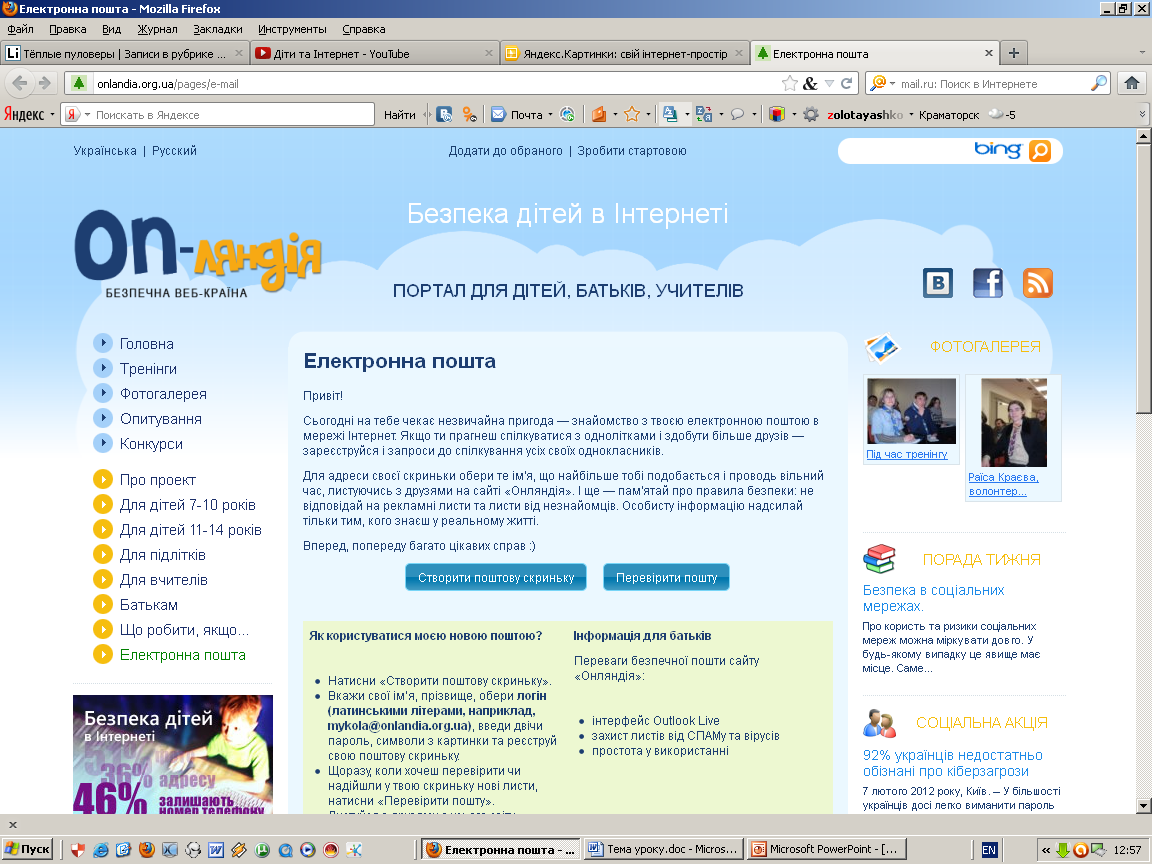